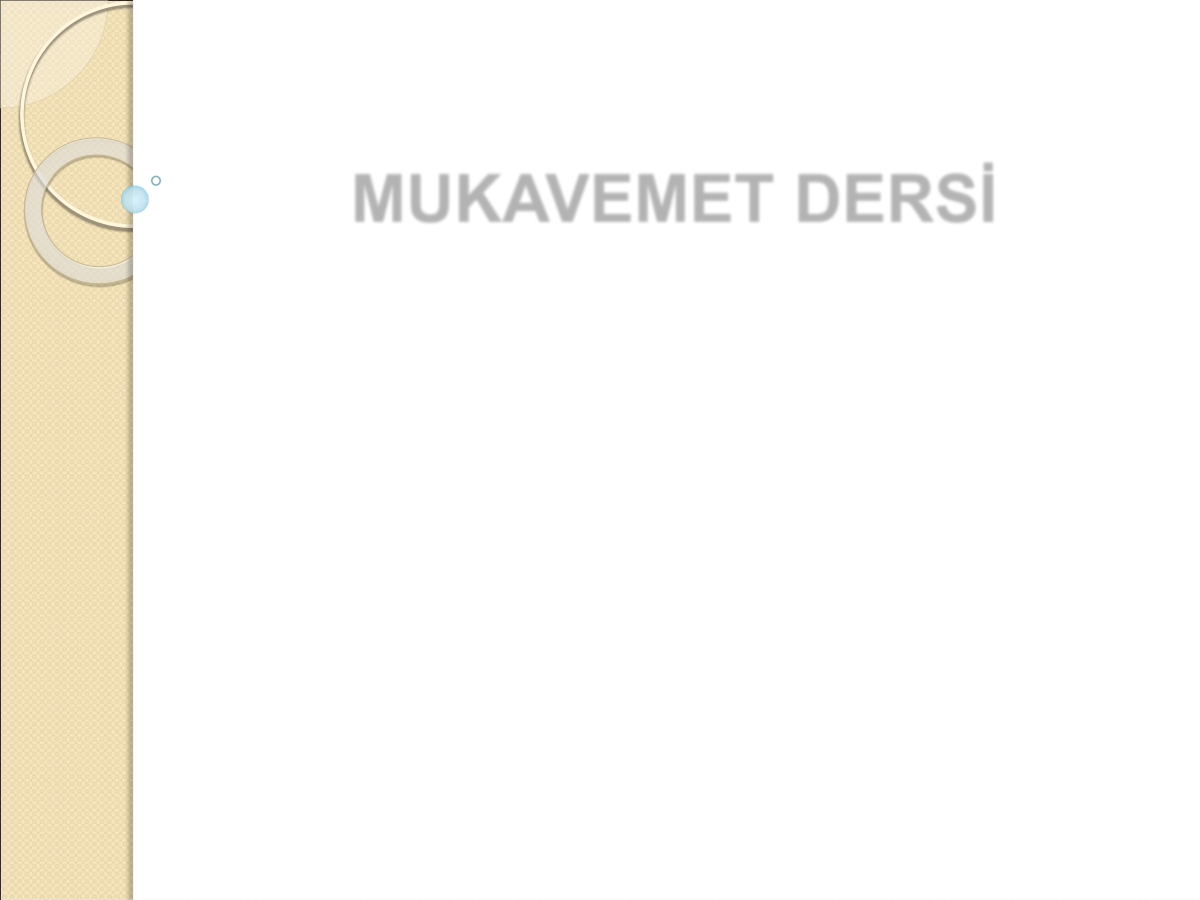 MUKAVEMET DERSİ









(Burkulma Etkisi)










Doç. Dr. Havva Eylem POLAT
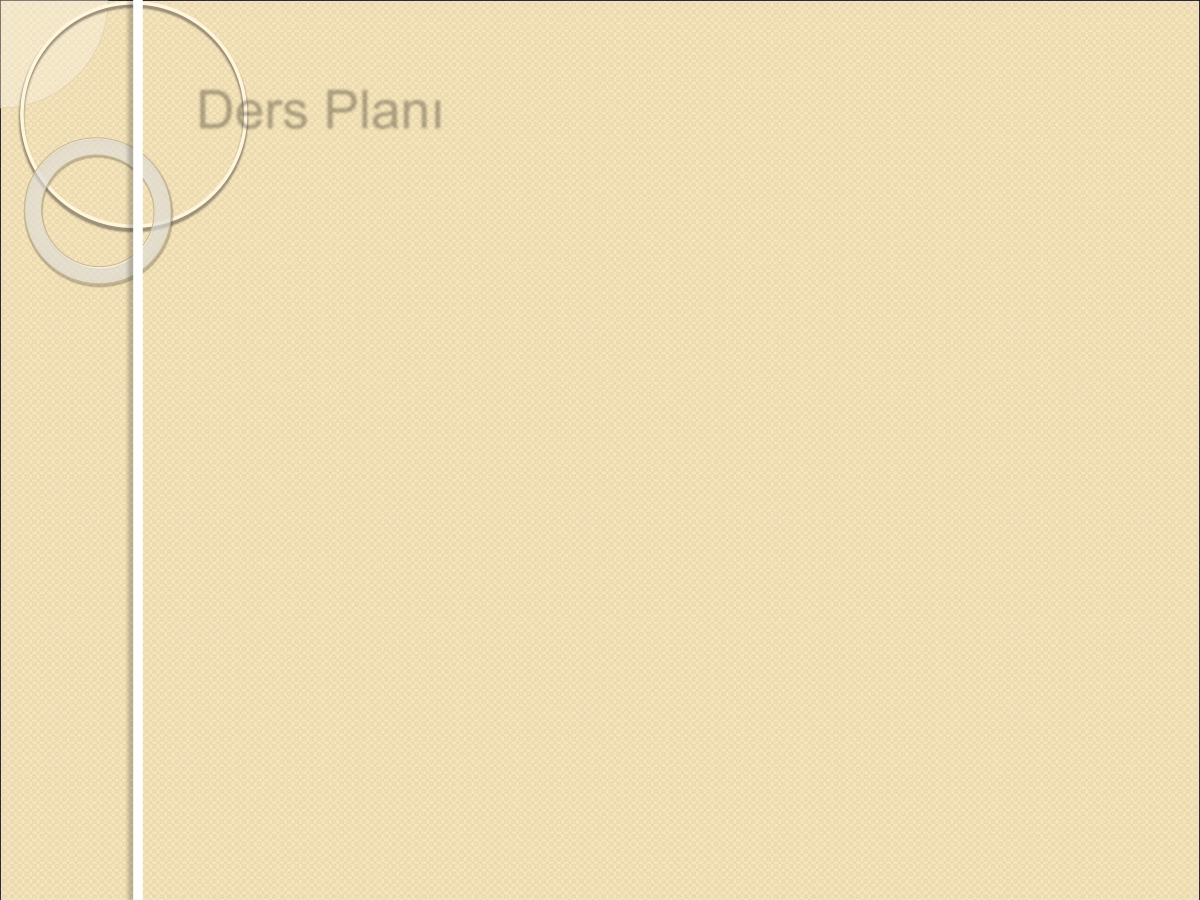 Ders Planı
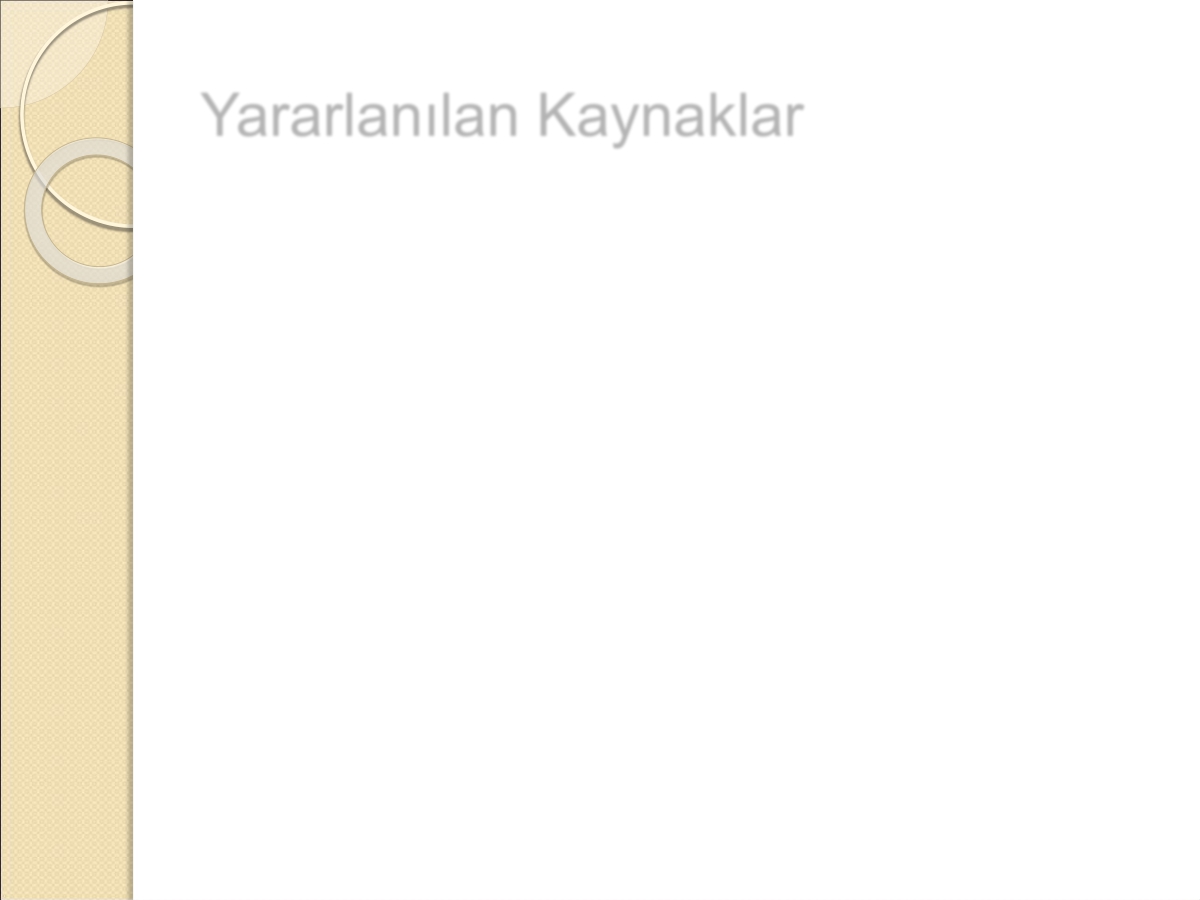 Yararlanılan Kaynaklar


 Girgin,  İ.,  Beyribey,  M.,  1990.  Mukavemet.  A.Ü. Ziraat  Fakültesi  Yayınları:  1191,  Ders  Kitabı:  341, Ankara.

 Omurtag, M., 2012., Mukavemet I. Birsen yayınevi, İstanbul, 472s.
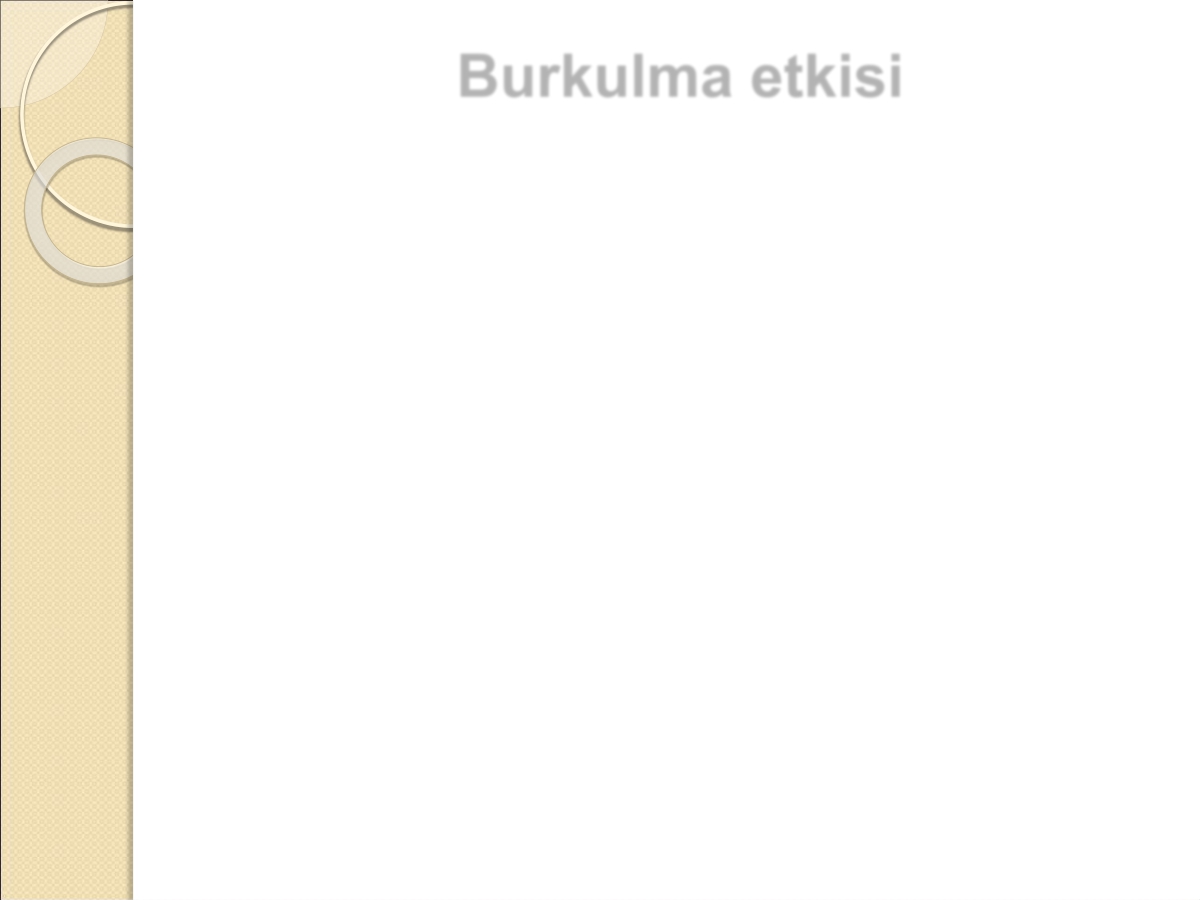 Burkulma etkisi


 Kolonlar   eksenel  basma   yükü  taşımak   amacıyla projelenen yapı elemanlarıdır.

 Eğer kolon uzun ve narin ise, taşıdığı eksenel yükün
etkisi	altında	yanlamasına	bir	deformasyon
(burkulma, flambaj) ortaya çıkar.

 Bu burkulma eğilimi nedeniyle kolonlarda önemli bir seviyeye ulaşan eğilme gerilmeleri ortaya çıkabilir.
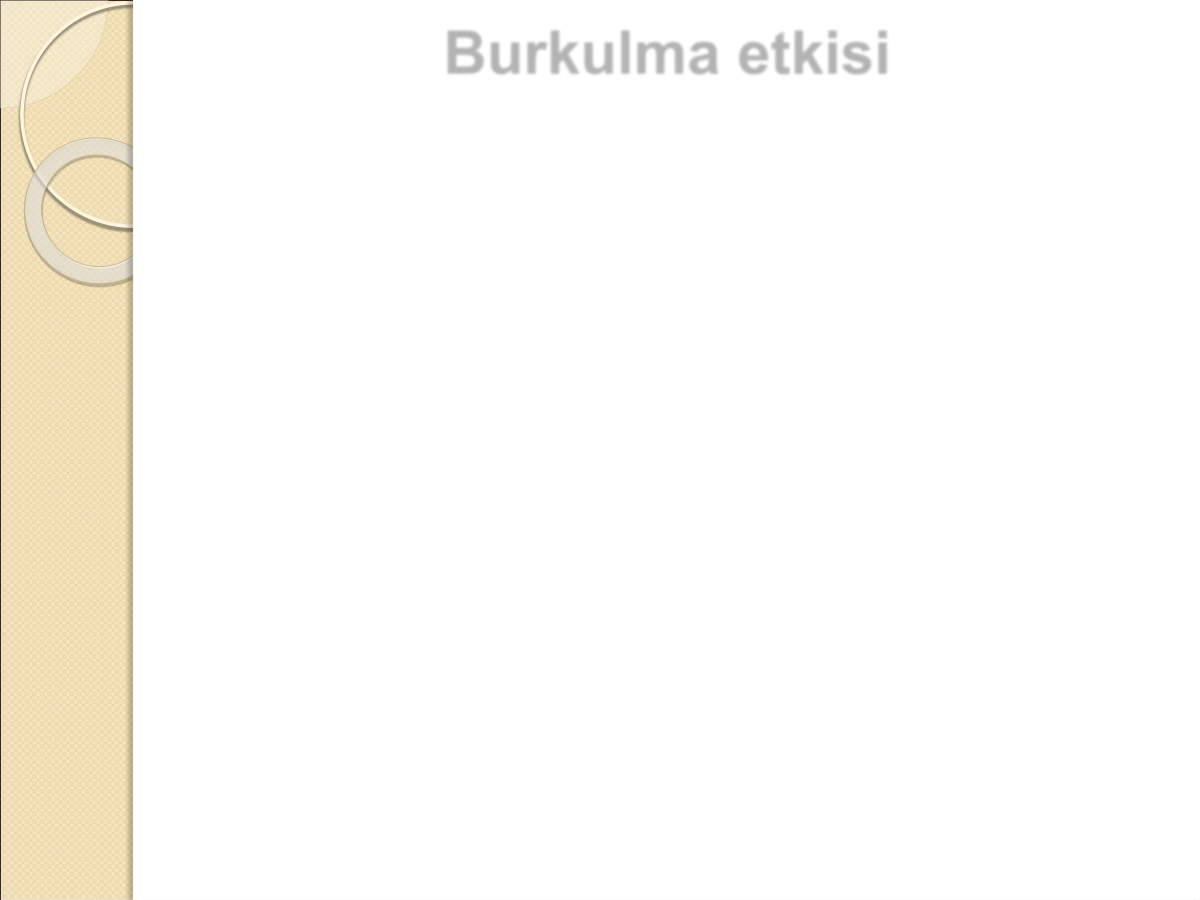 Burkulma etkisi

 Kolonların  yük  etkisi  altındaki  burkulma  özellikleri şöyle özetlenebilir:
1. Kolon uzunluğu arttıkça, burkulma eğilimi artar. Bu nedenle   projelemede   kolon   uzunluğu   önemli   bir parametredir.
2.  Kolonun  burkulmadan  taşıyacağı  yük,  yükün
eksantrisitesi ve eğik gelip, gelmediğine bağlıdır.
3. Kolon kesit alanının eksenine göre dağılışı önemli bir parametredir. Bunun ölçüsü atalet yarıçapıdır.
 Narinlik oranı: Projelemede burkulmaya ilişkin kolon özelliklerinin saptanmasında bir ölçü olarak kullanılır.
 Ahşap   kolonlarda   narinlik   oranı,   kolon   serbest uzunluğunun en küçük kolon kesitine; çelik kolonlarda ise   en   küçük   atalet   yarıçapına   oranlanması   ile bulunur.
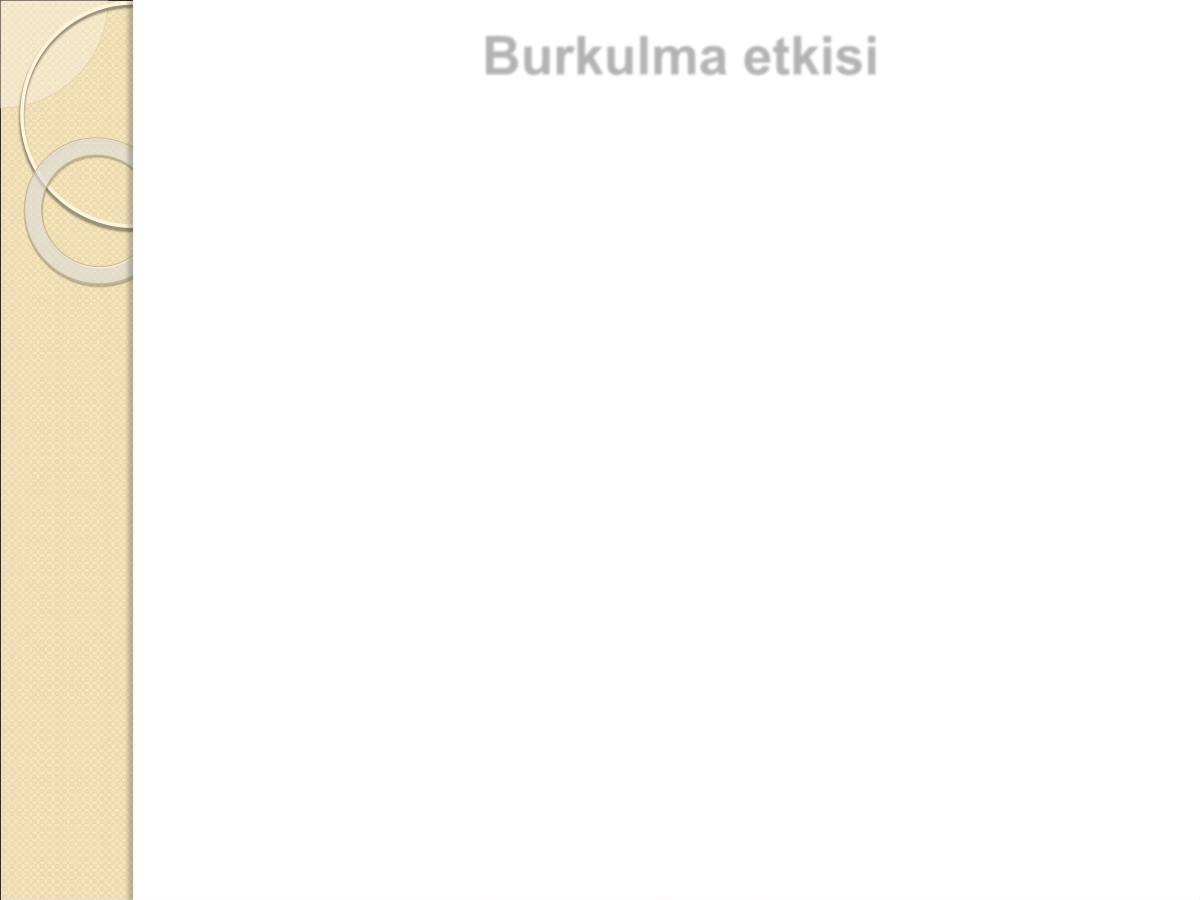 Burkulma etkisi

 Kolon  serbest  uzunluğunun  belirlenmesinde  kolon uçlarının bağlantı koşulları önem taşır.

1.  Kolon  uçlarının  bağlantılar  yolu  ile  yana  doğru hareketleri önlenmiş ise, bu uçlar mafsallı kabul edilir. Kolon yük altında yay gibi eğilir. Bu durumda flambaj boyu (Lk ) kolon uzunluğuna eşit alınır (Lk = L).
2.   Bir   ucu   ankastre,   diğer   ucu   mafsallı   olan
kolonlarda flambaj boyu, kolon uzunluğunun 2/3 üne eşit alınır (Lk = 2L/3).
3. İki ucu da ankastre olan kolonlarda flambaj boyu,
kolon uzunluğunun yarısına eşit alınır (Lk = L/2).
 Kolonlarda   uç   şartı,   kolonun   yük   altında   nasıl
eğileceğini  belirler  ve  kolonun  mukavemetine  etki yapar.
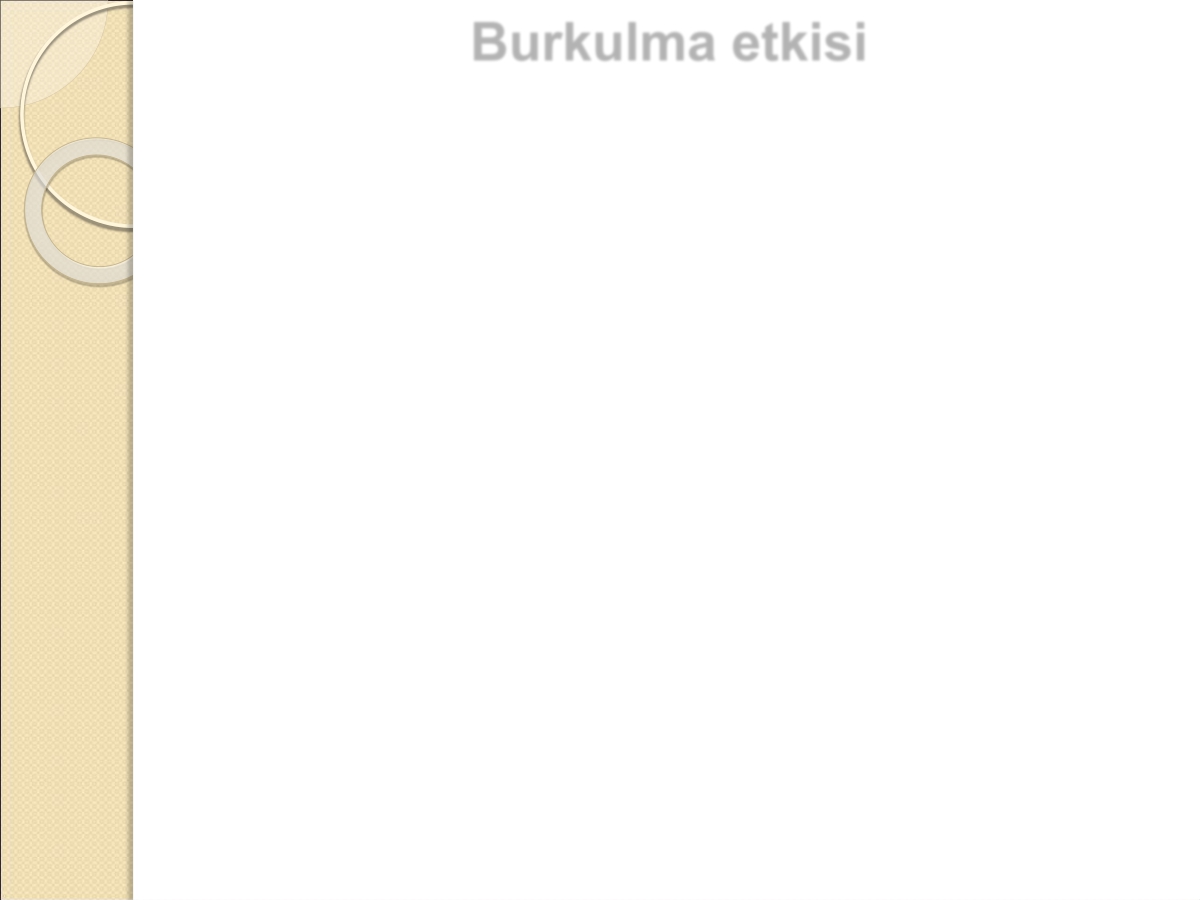 Burkulma etkisi

 Ahşap kolonlar
Ahşap   kolonlar   genellikle   tek   parçadan   oluşan
dikdörtgen	kesitler	şeklinde	yapılırlar.	Bunlar
başarısızlığa uğramaları yönünden kısa, orta ve uzun kolonlar olmak üzere üç grupta incelenebilir:

1. Kısa ahşap kolonlar
Kısa  kolonlarda  narinlik  oranı	λ  ≤  11’dir.  Bu  tip
kolonlar   yük   altında   sadece   basınçtan   ezilerek
başarısızlığa uğrarlar. Emniyetle taşıyabilecekleri yük; P= A. σem  den bulunur.
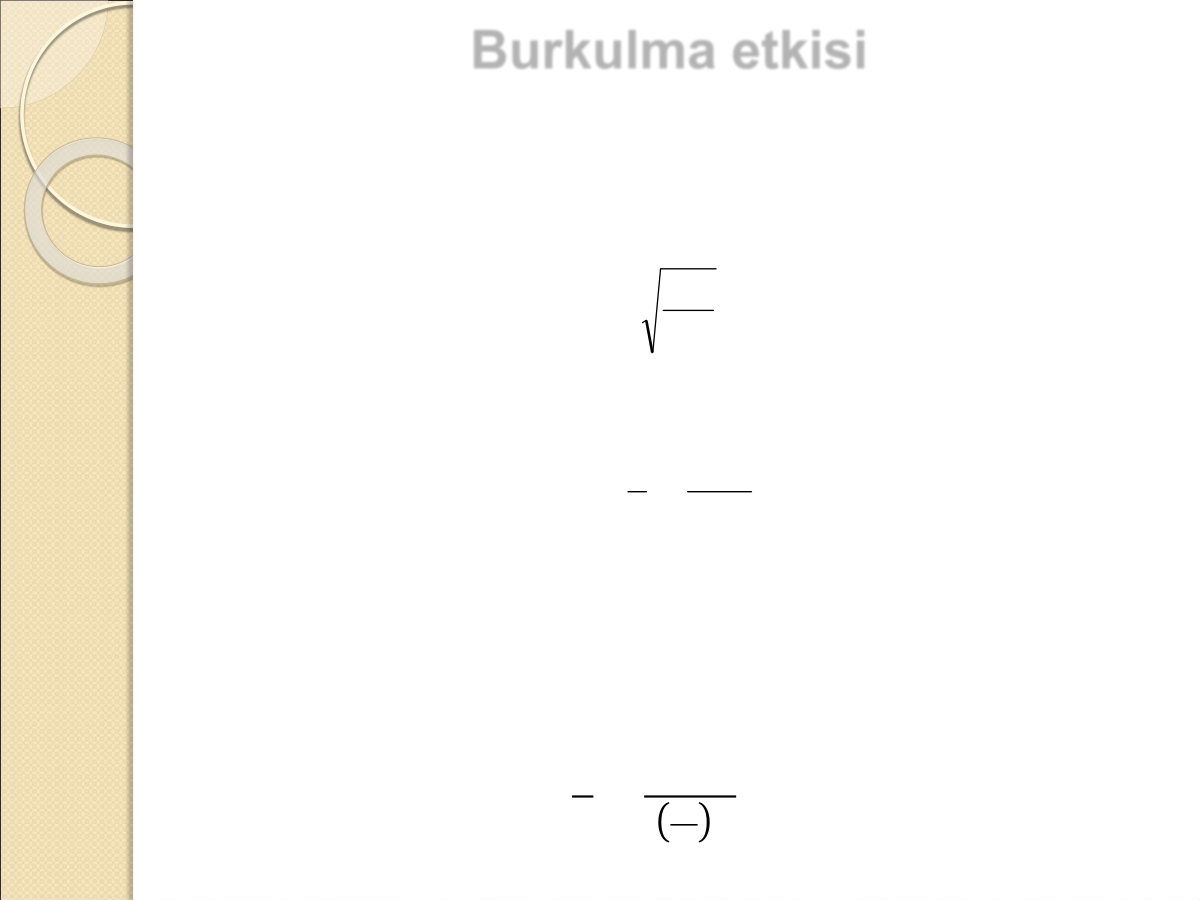 Burkulma etkisi

 2. Orta ahşap kolonlar
Ahşap   kolonda   narinlik   oranı   11’den   büyük,   K
değerinden küçük ise orta kolon olarak nitelenir.
E

em

0.64x
K
Orta kolonun emniyetle taşıyabileceği yük;
L
k
Kxd

P  Axem 1

 3. Uzun ahşap kolonlar



4

x




1

3
Narinlik  oranı	(50  ˃  λ  ˃  K)  olan  kolonlar  uzun
kolondur. Bu kolonların emniyetle taşıyabileceği yük;
=  0.30 2
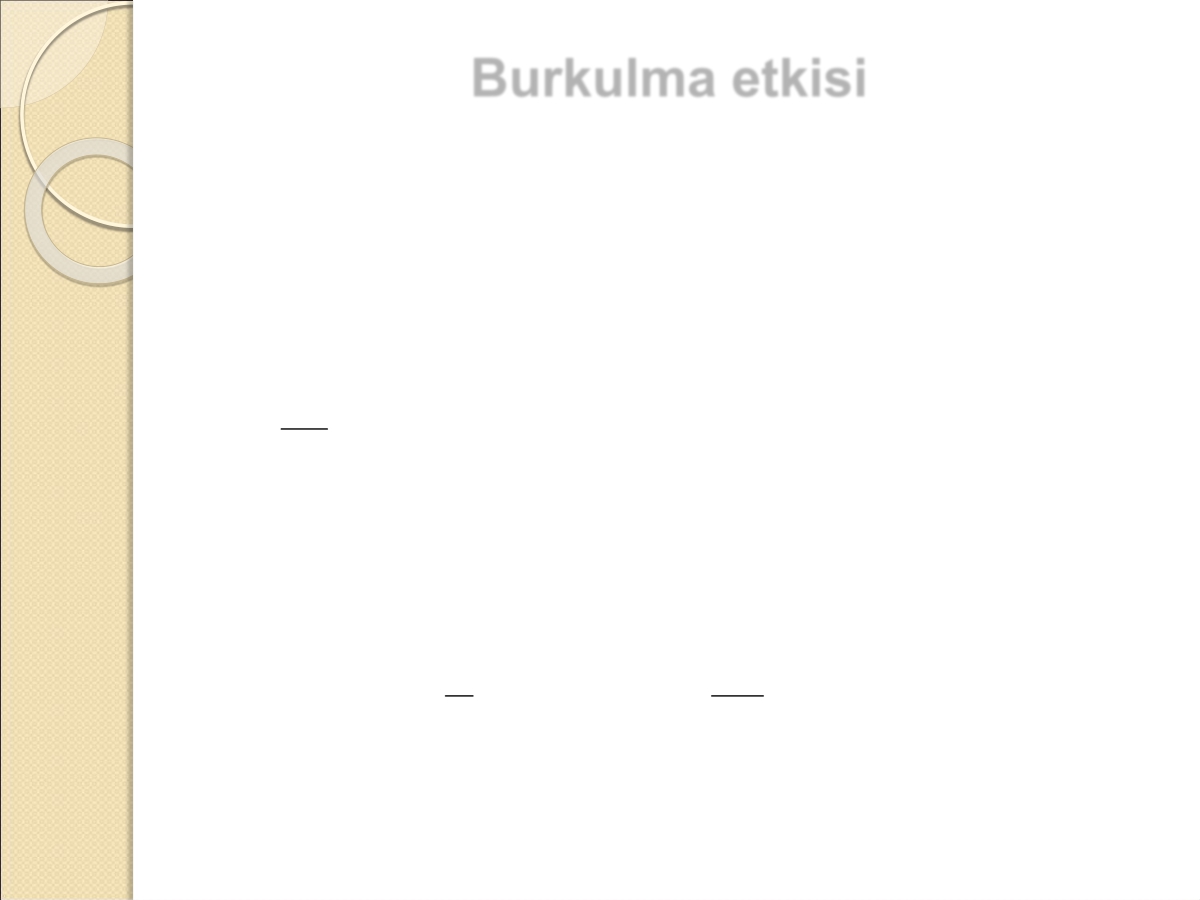 Burkulma etkisi

 Çelik kolonlar

 Çelik kolonlar genellikle profil çeliklerden yapılırlar. Uygulamada genellikle geniş başlıklı  I çelikleri, boru ve kutu profiller kullanılır. Bu profil çeliklerin narinlik oranları standart olarak tablolardan alınabilir ya da
Lk
i
min
dan bulunabilir.

 Narinlik oranı 120’den küçük olan eksenel yüklü çelik kolonların analiz ve projelenmesinde,
L
k
i
min
2

0.034 




P
A


1200
formülünden yararlanılır.